A vida de Jesus 
dividida em 
8 períodos
6ª Aula
Nascimento e juventude
Duração + - 30 anos 
(Belém, Egito, Nazaré)
1.º Período
Preparação para o ministério
Duração ?????
Rio Jordão e deserto
2.º Período
3.º Período
Ministério inicial na Judeia
Duração + - 8 meses
(Judeia e Samaria)
4.º Período
Ministério na Galileia
Duração + - 2 anos
(Galileia)
Ministério posterior na Judeia
Duração + - 1 mês
(Pereia e Judeia)
5.º Período
Ministério na Pereia
Duração + - 4 meses
(Pereia e Judeia)
6.º Período
7.º Período
Última semana  
Duração + - 7 dias
(Judeia e Jerusalém)
crussificação e ressurreição
8.º Período
Aparecimento após ressurreição
Duração + - 40 dias
(Jerusalém e Galileia)
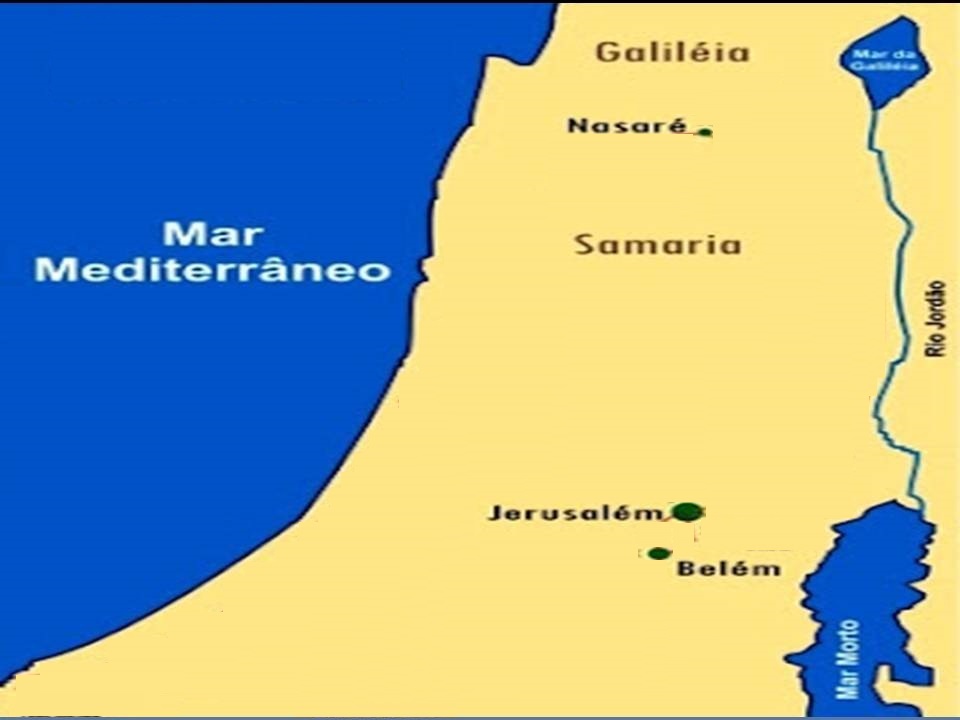 MARCOS
O
MATEUS
JOÃO
LUCAS
2.39-52
Lucas 2.40-42
Crescia o menino e se fortalecia, enchendo-se de sabedoria; e a graça de Deus estava sobre ele.Ora, anualmente iam seus pais a Jerusalém, para a Festa da Páscoa.Quando ele atingiu os doze anos, subiram a Jerusalém, segundo o costume da festa.
Lucas 3.23 a
Ora, tinha Jesus cerca de trinta anos ao começar o seu ministério.
MARCOS
1.1-13
13 vers.
MATEUS
3.1 - 4.11
28 vers.
JOÃO
1.6-34
29 vers.
LUCAS
3.1 - 4.13
51 vers.
O ministério público de João Batista
Mateus 3.1-12
Marcos 1.1-8
Lucas 3.1-18
João 1.15-34
Fim ministério público de João Batista e início do ministério público de Jesus
Mateus 3.13 – 4.11
Marcos 1.9-13
Lucas 3.21 – 4.13
João 1.29-34